Архітектура  та книго- іконо-писання українських земель у складі литви(14-16 ст.)
Хотинська фортеця
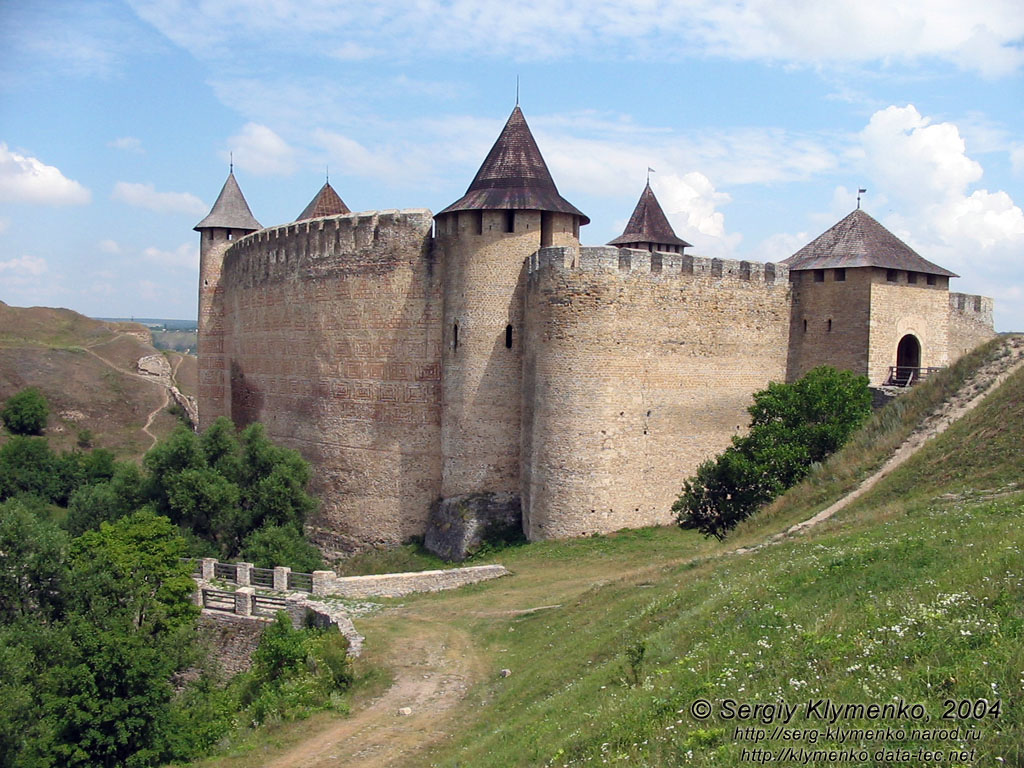 Кам’янець - подільська фортеця
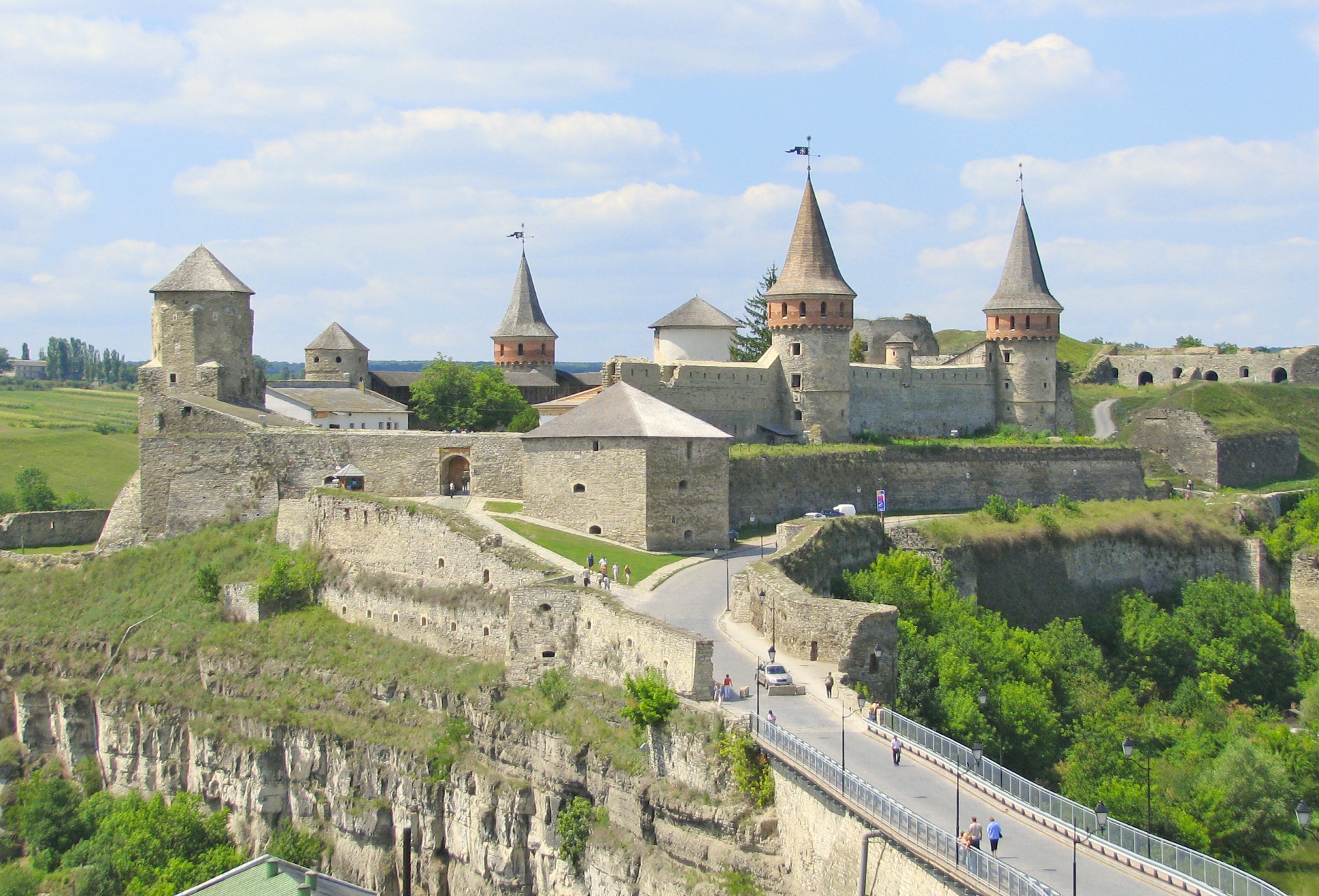 Покровська церква-фортеця в с.Сутківцях
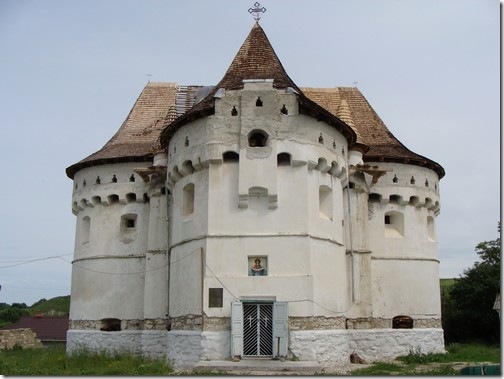 Ханський палац(єдина палацова споруда татар) в бахчисараї
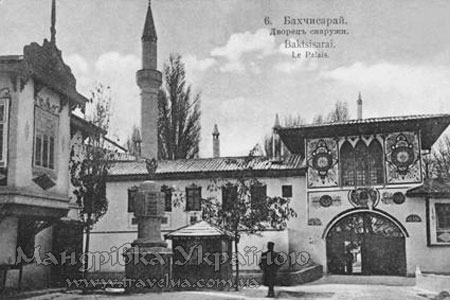 Олеський замок
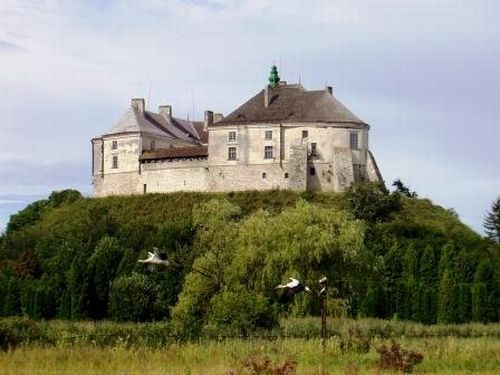 Мукачівський замок
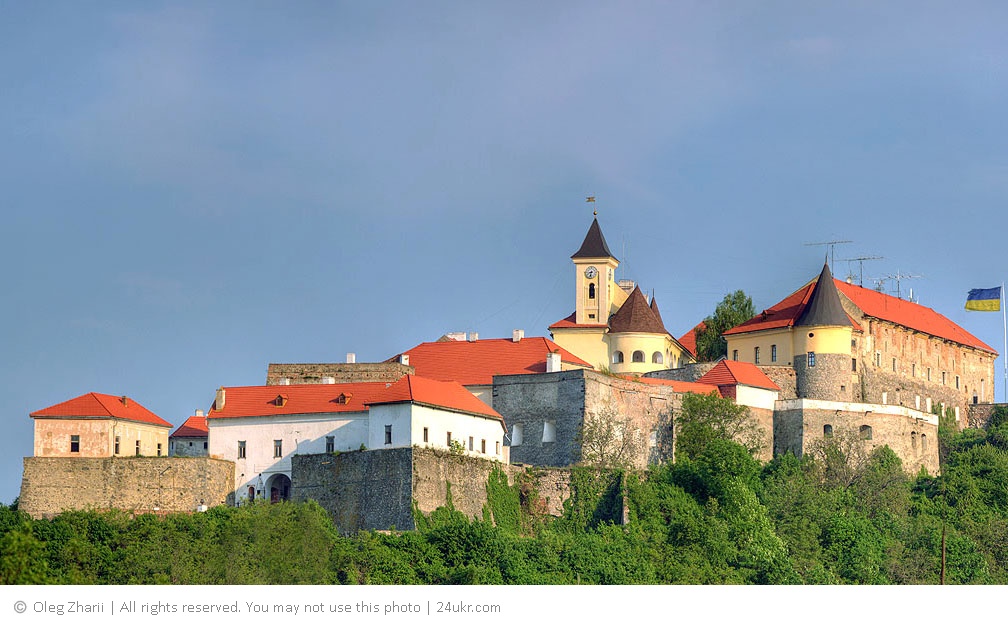 Меджибізький
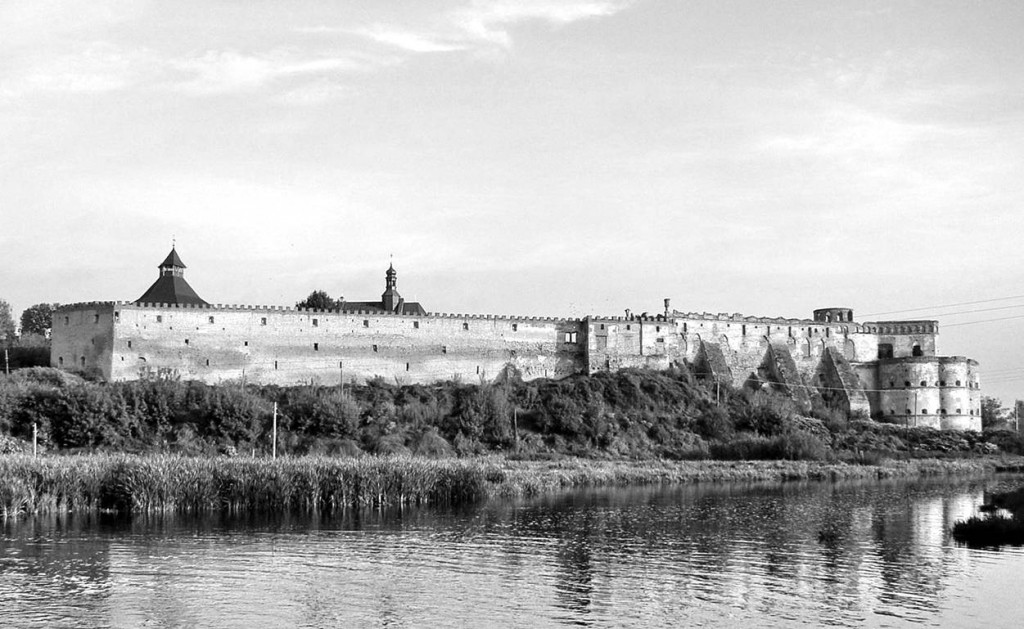 Білгород-Дністровська
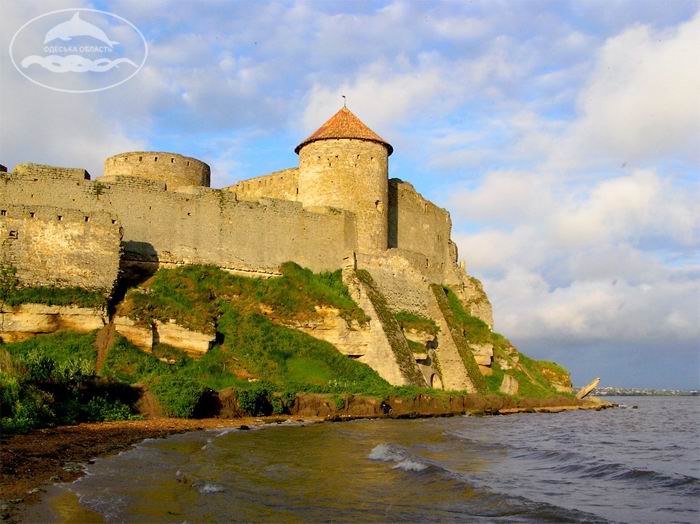 Юрій Змієборець( кінець 14 ст)
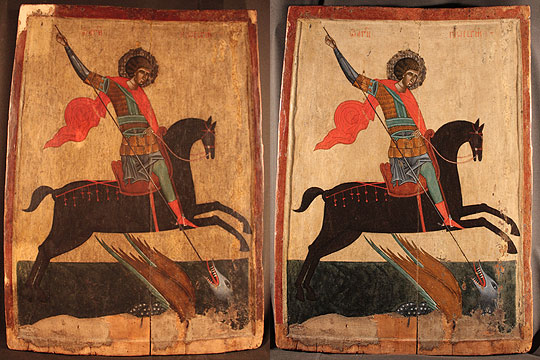 Київський псалтир (1397)
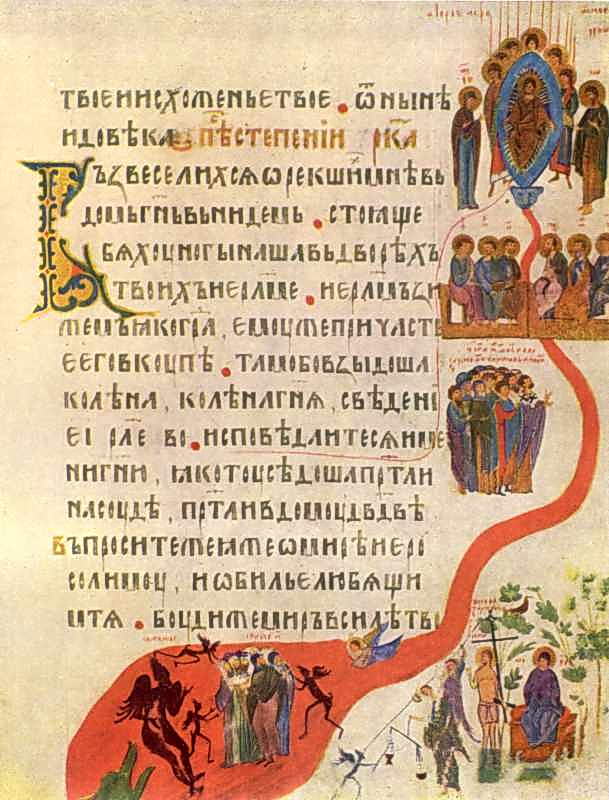